OSTERFERIEN-BINGO
Versuch möglichst schnell die Kästchen zu füllen
Jeder Name darf nur einmal aufgeschrieben werden
Rufe Bingo wenn du eine Reihe voll hast (senkrecht, waagerecht, diagonal)
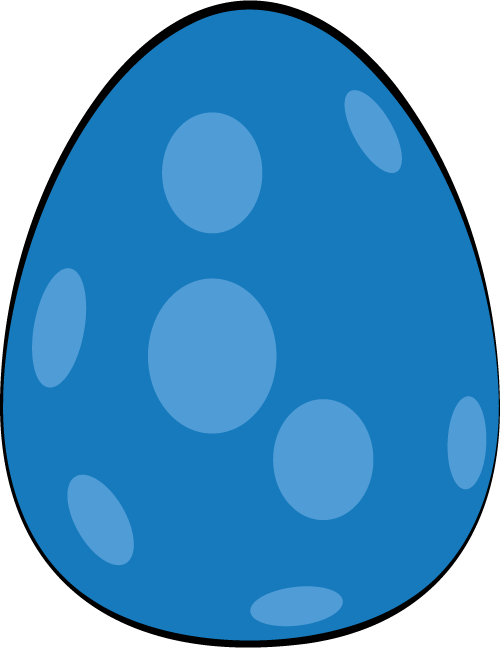 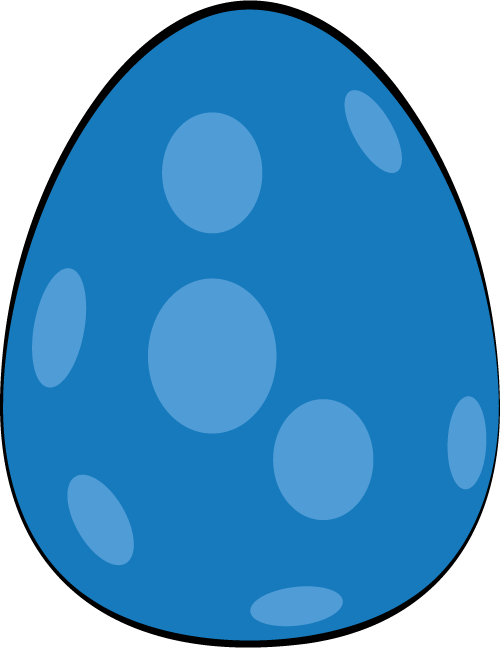 Finde eine Person, die …
Ostern gefeiert hat.
im Urlaub war.
hoppeln kannwie ein Hase.
Erdbeeren gegessen hat.
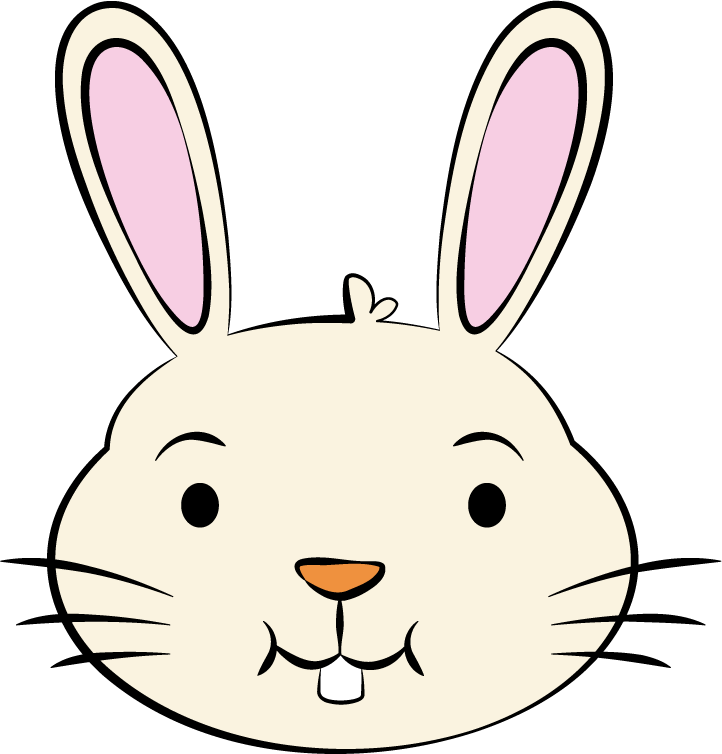 einen Frühlingsstrauß gepflückt hat.
ohne Winterjacke rausgegangen ist.
spazieren gegangen ist.
Fahrradgefahren ist.
Sport getrieben hat.
Versteckengespielt hat.
ein Schokoei gegessen hat.
sich gestritten hat.
ein Buchgelesen hat.
etwas mit den Eltern gemeinsam gemacht hat.
ein Hörbuch gehört hat.
etwas im Garten/Balkon gepflanzt hat.
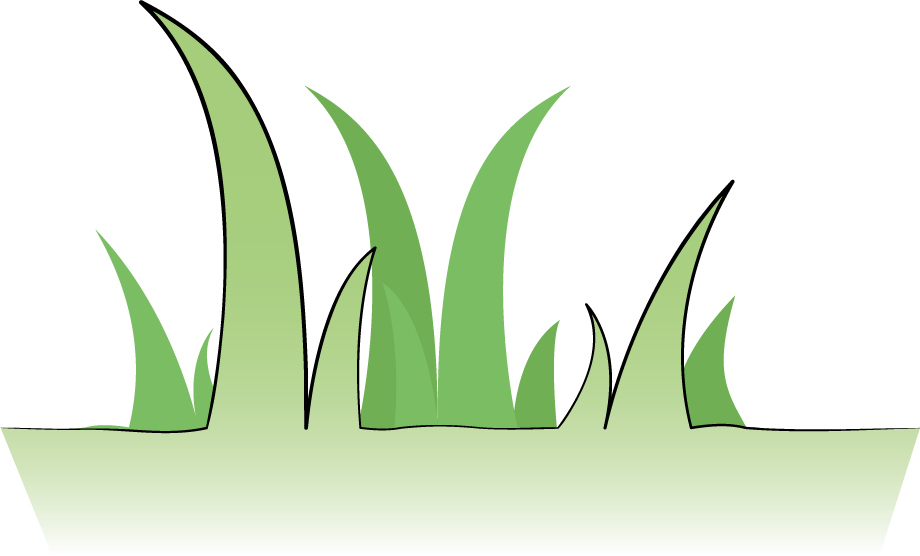 EIGENE EDITION
Versuch möglichst schnell die Kästchen zu füllen
Jeder Name darf nur einmal aufgeschrieben werden
Rufe Bingo wenn du eine Reihe voll hast (senkrecht, waagerecht, diagonal)
Finde eine Person, die …